Don’t Be Intimidated by Shelf Talkers
With Kristen Sandstrom, Cliff Helm, Melia Wolf, and Shane Mullen
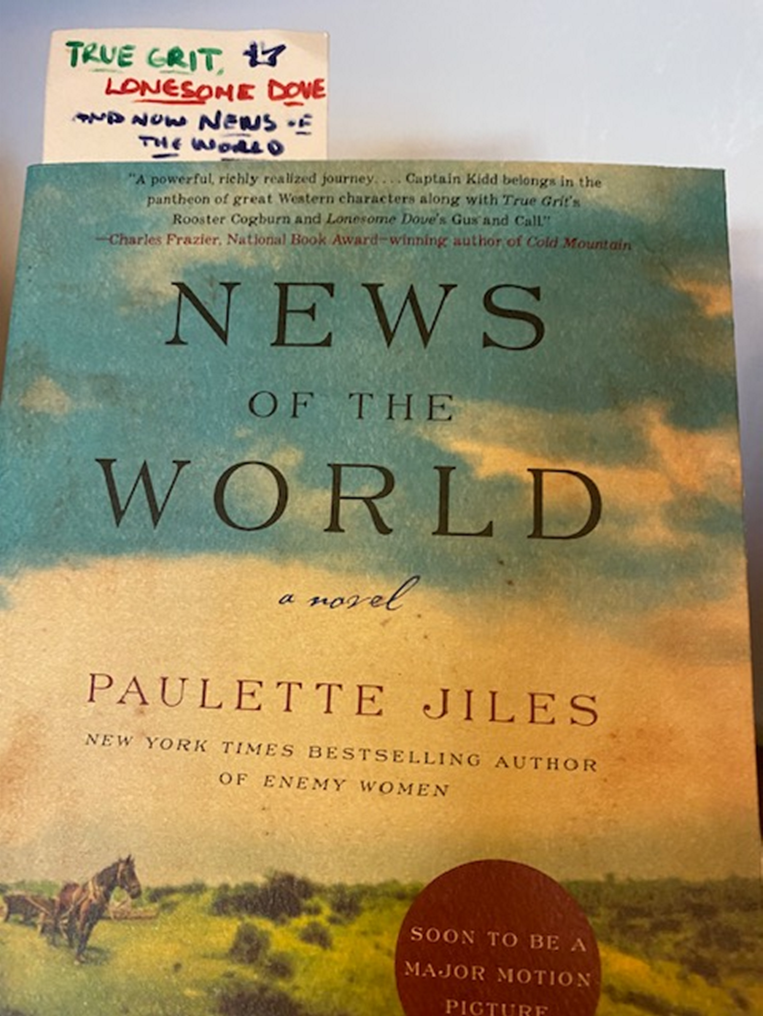 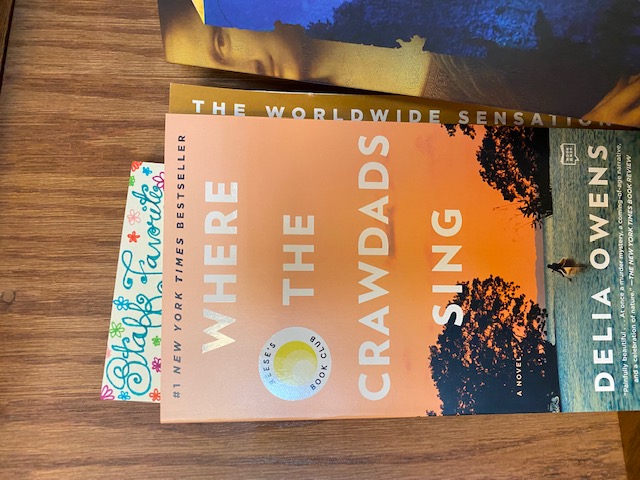 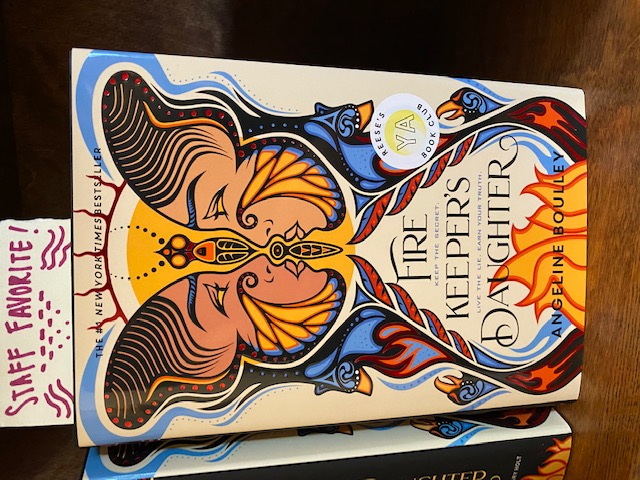 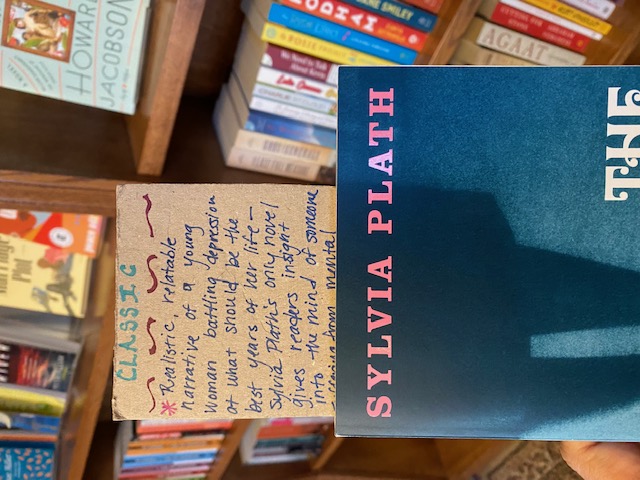 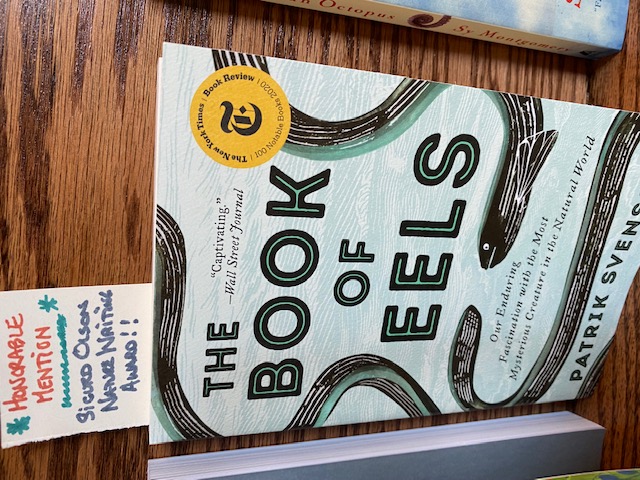 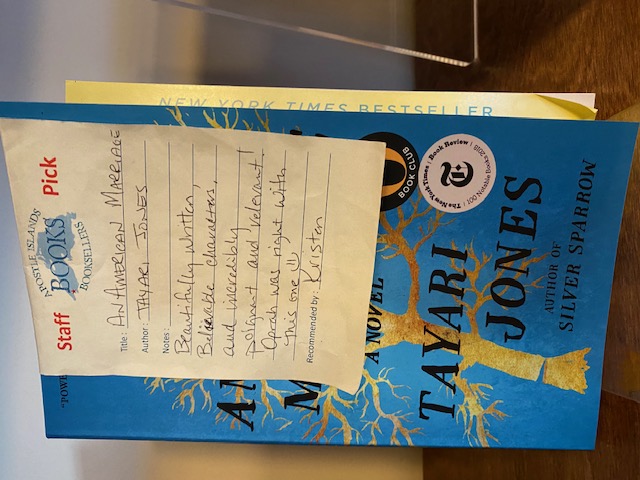 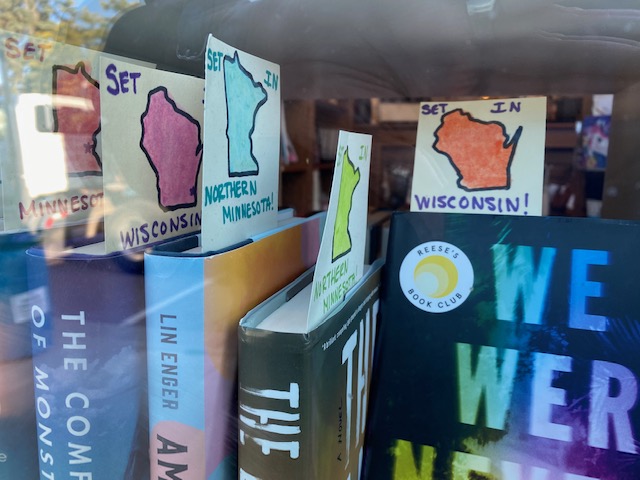 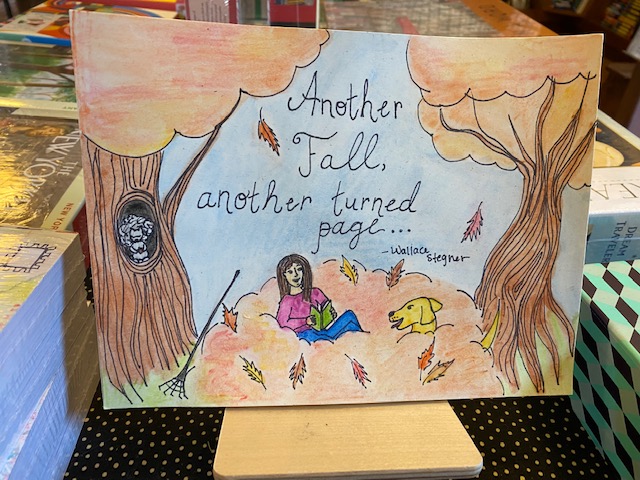 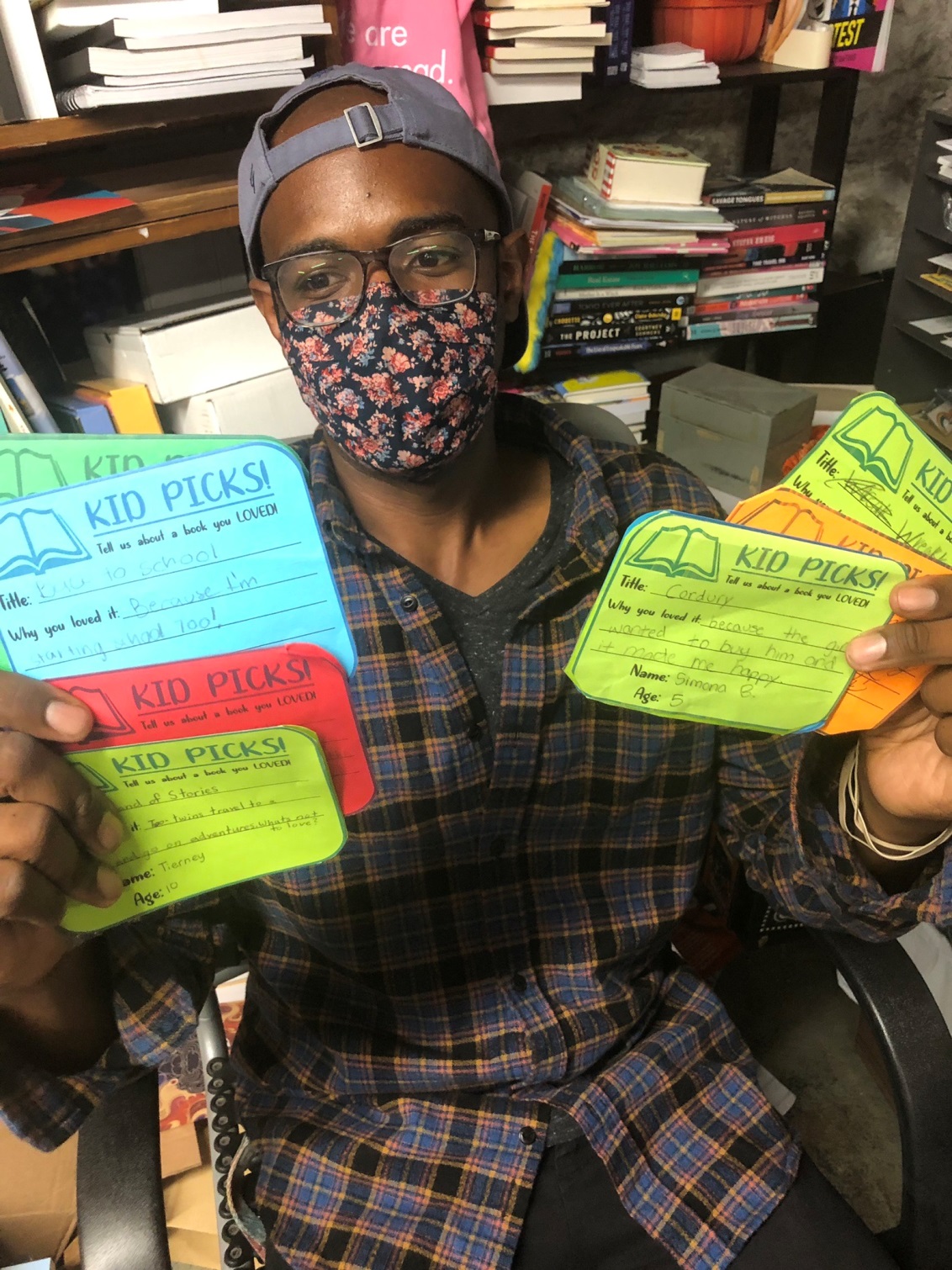 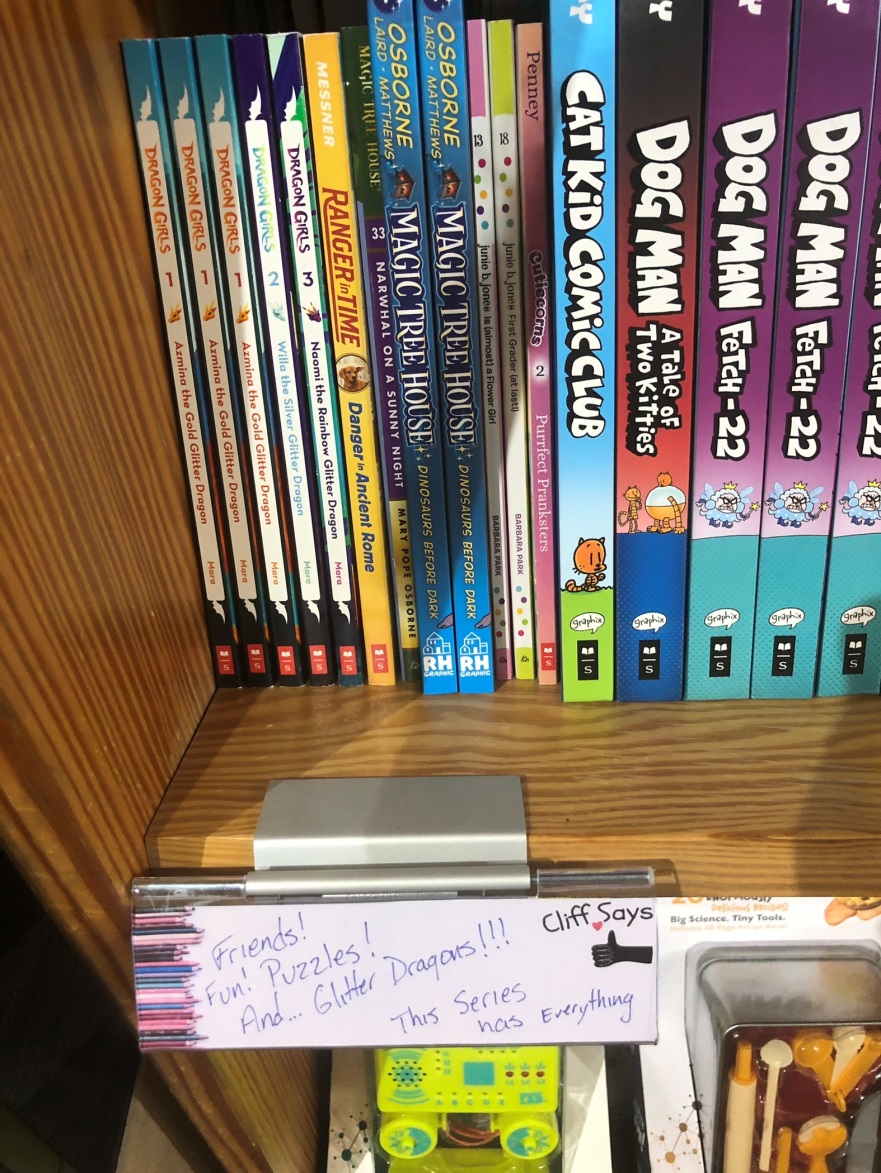 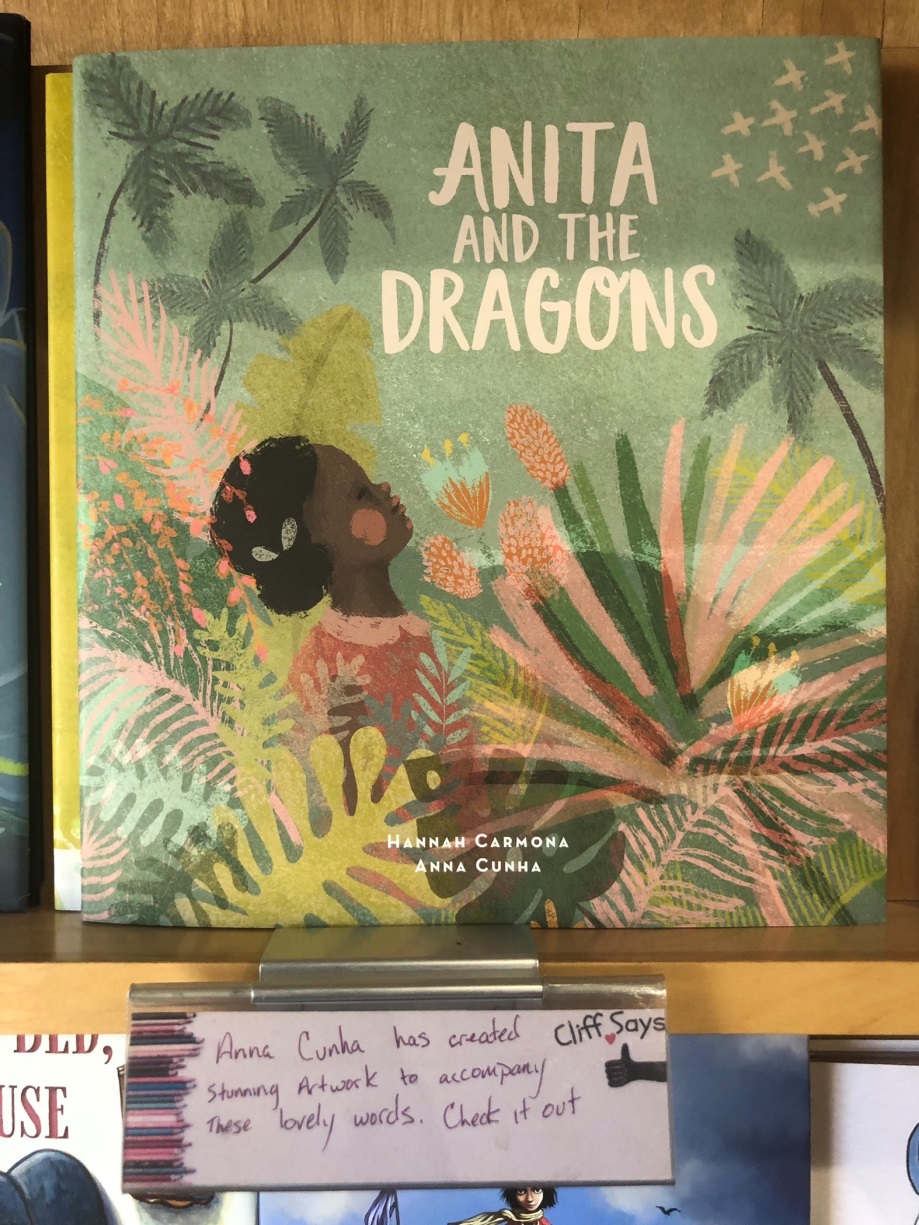 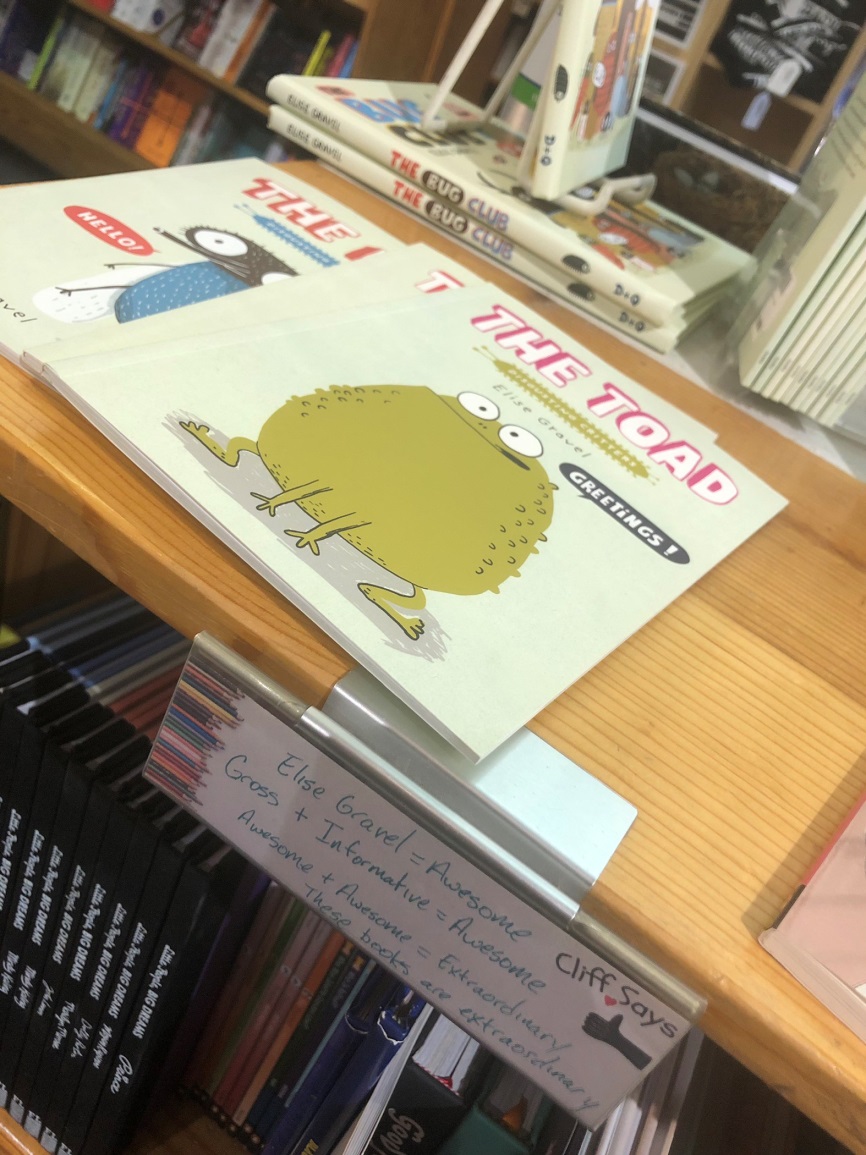 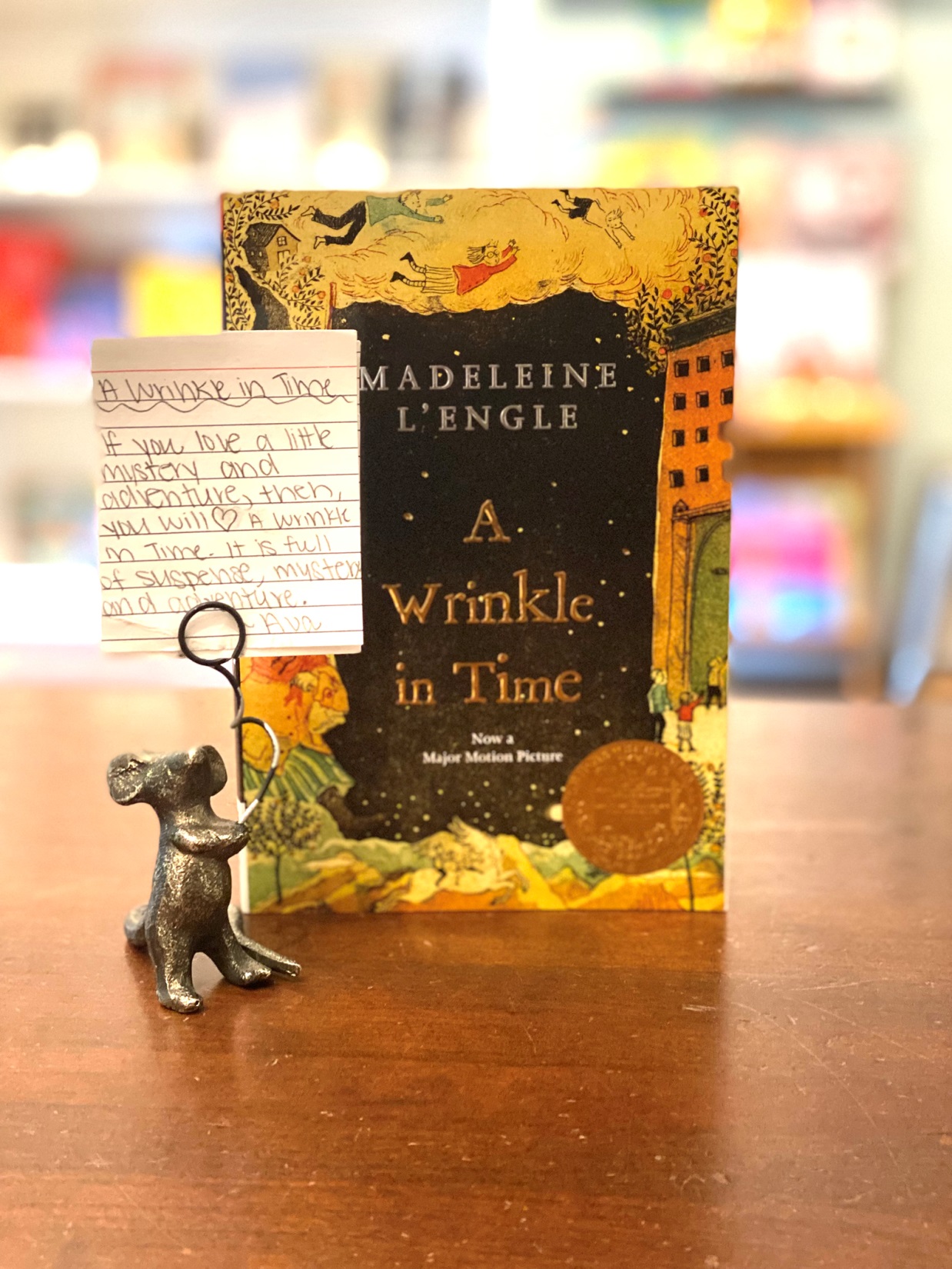 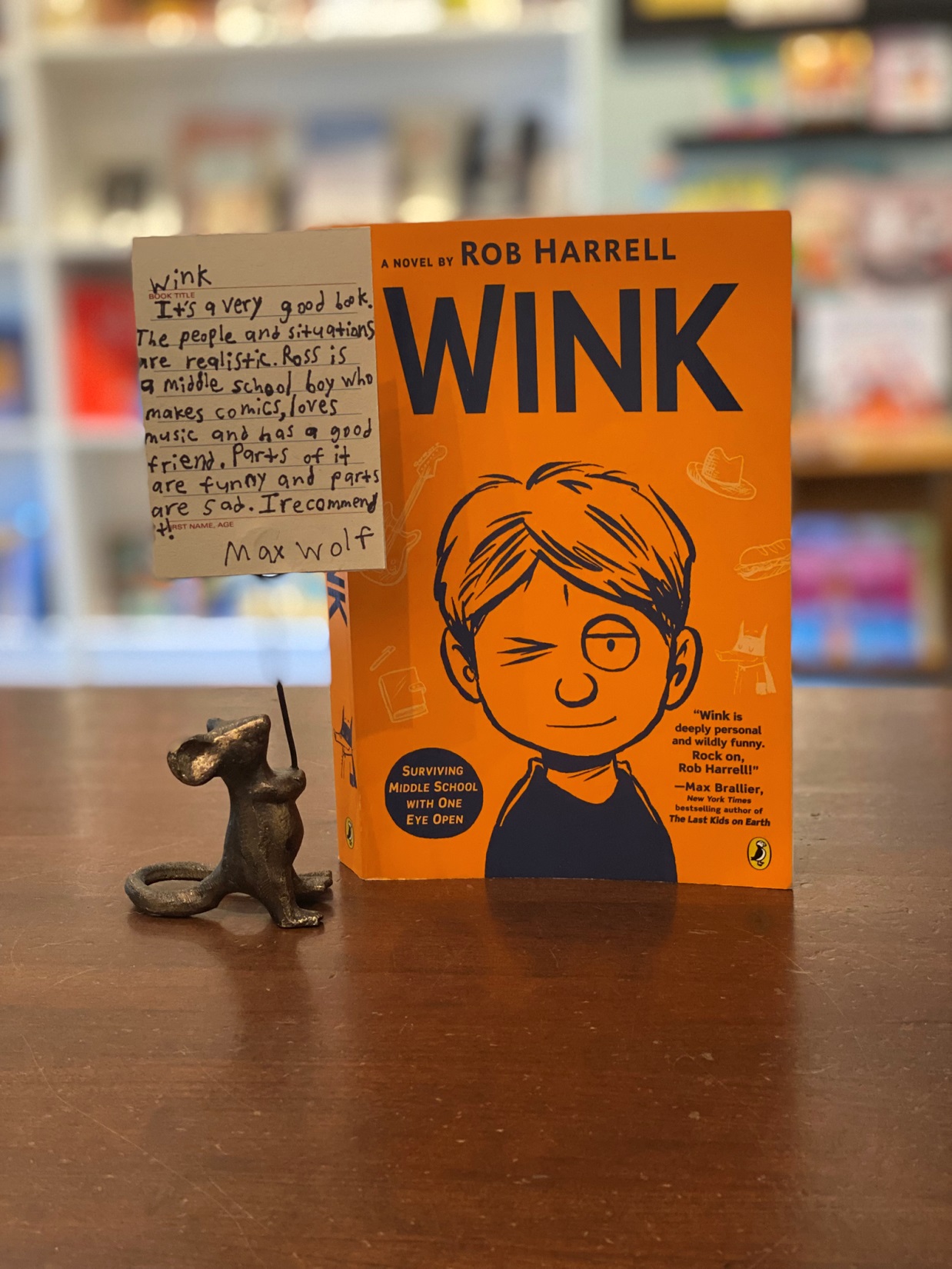 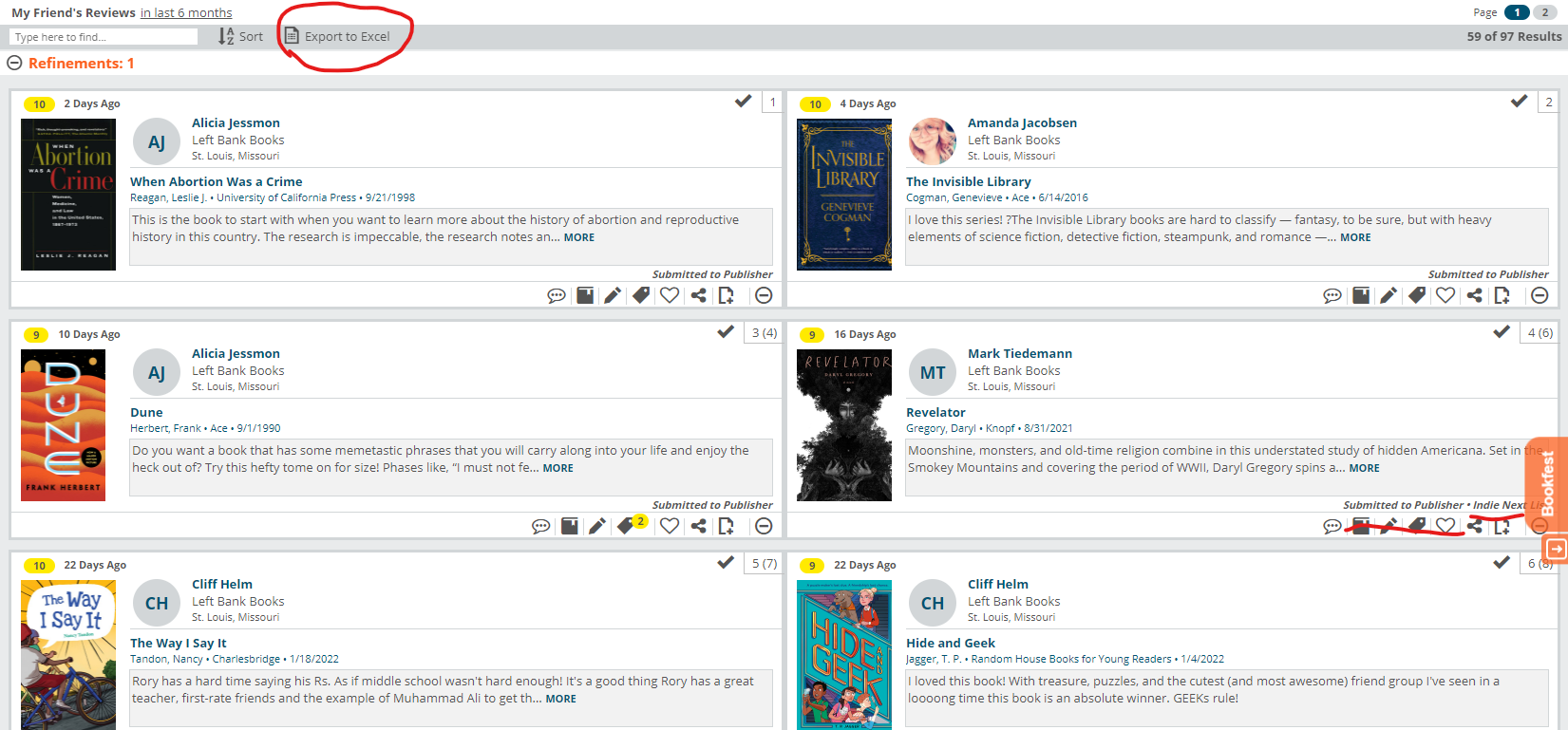 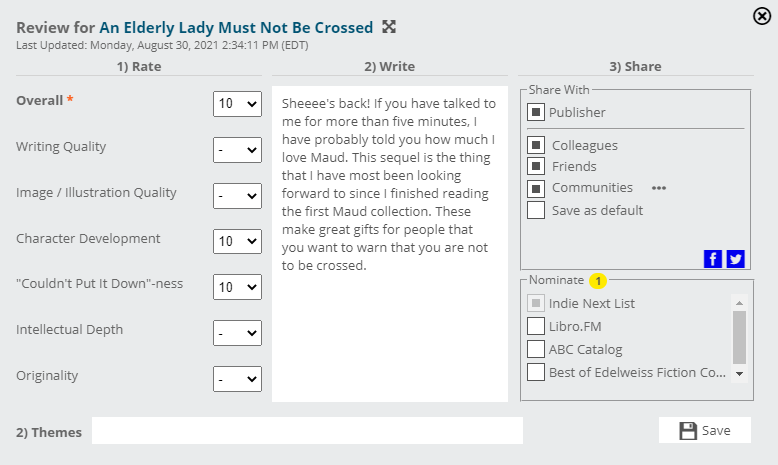 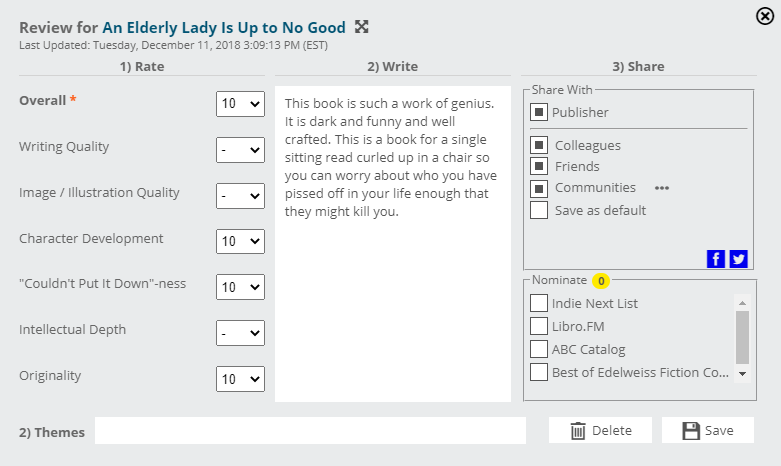 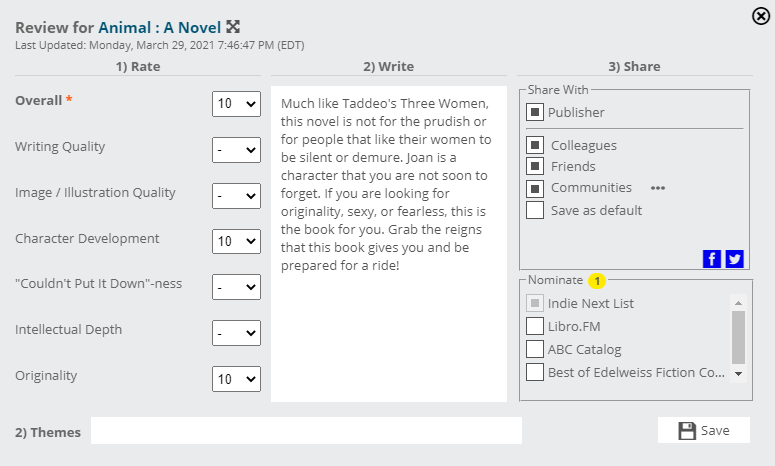 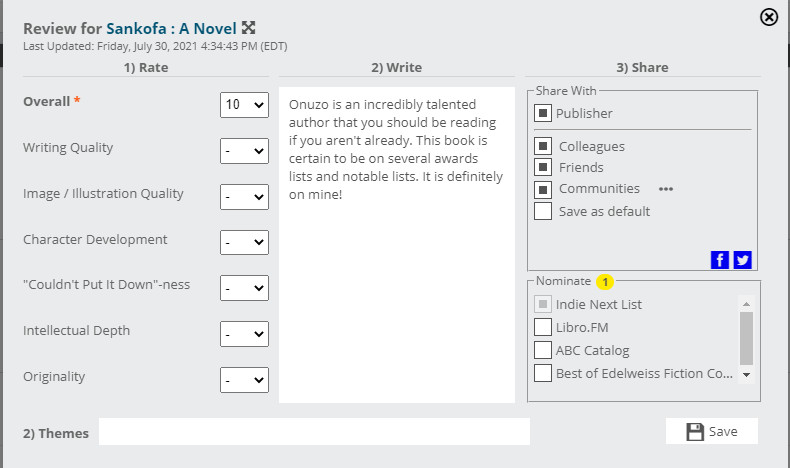 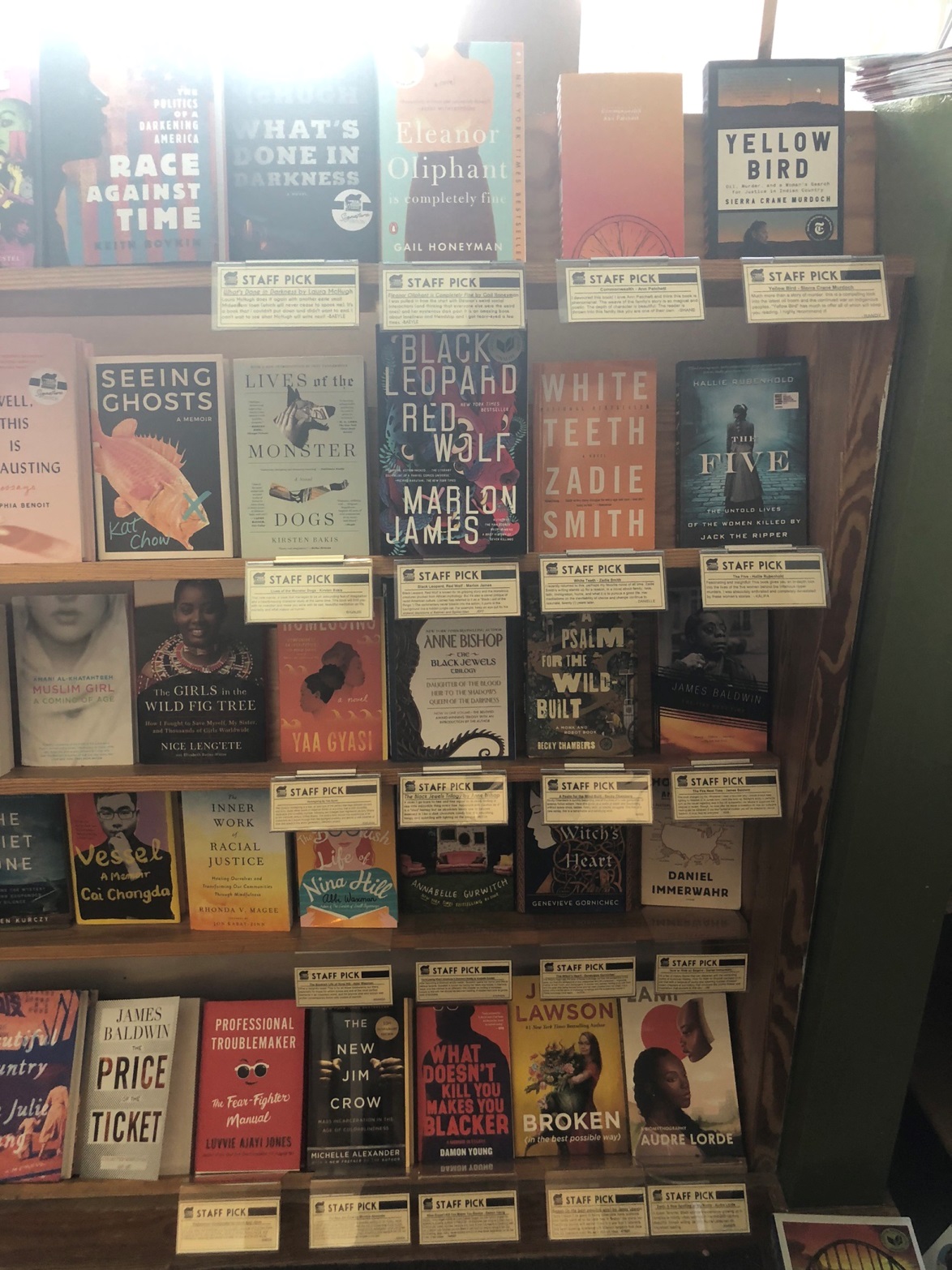 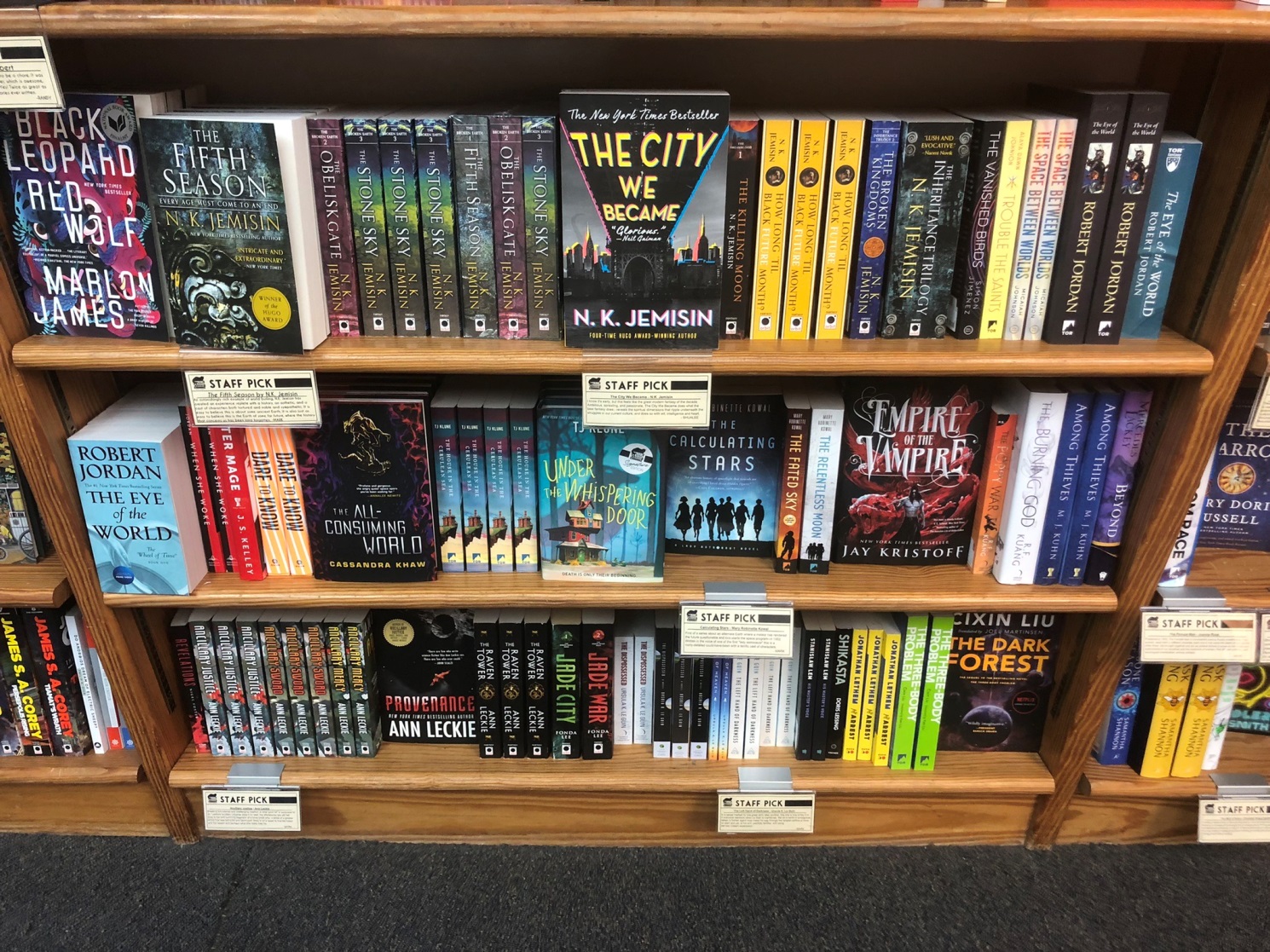 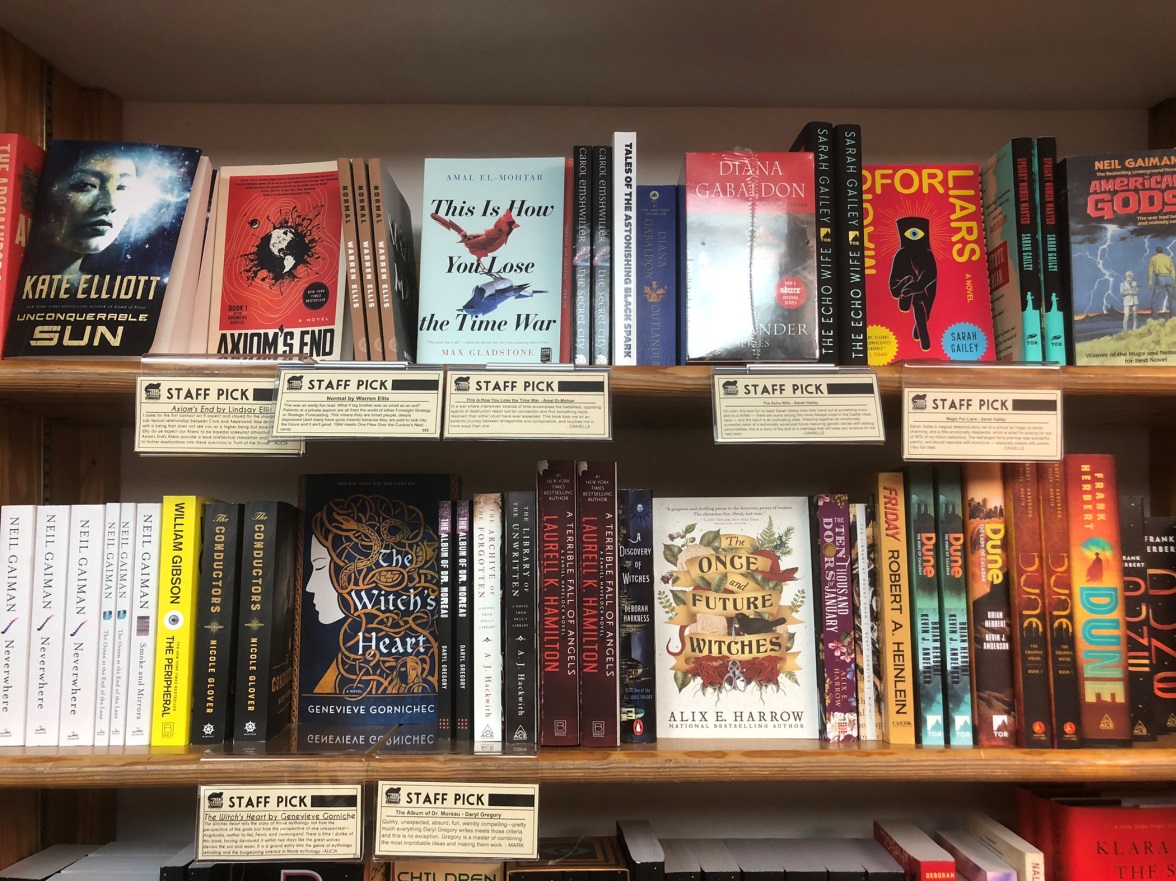 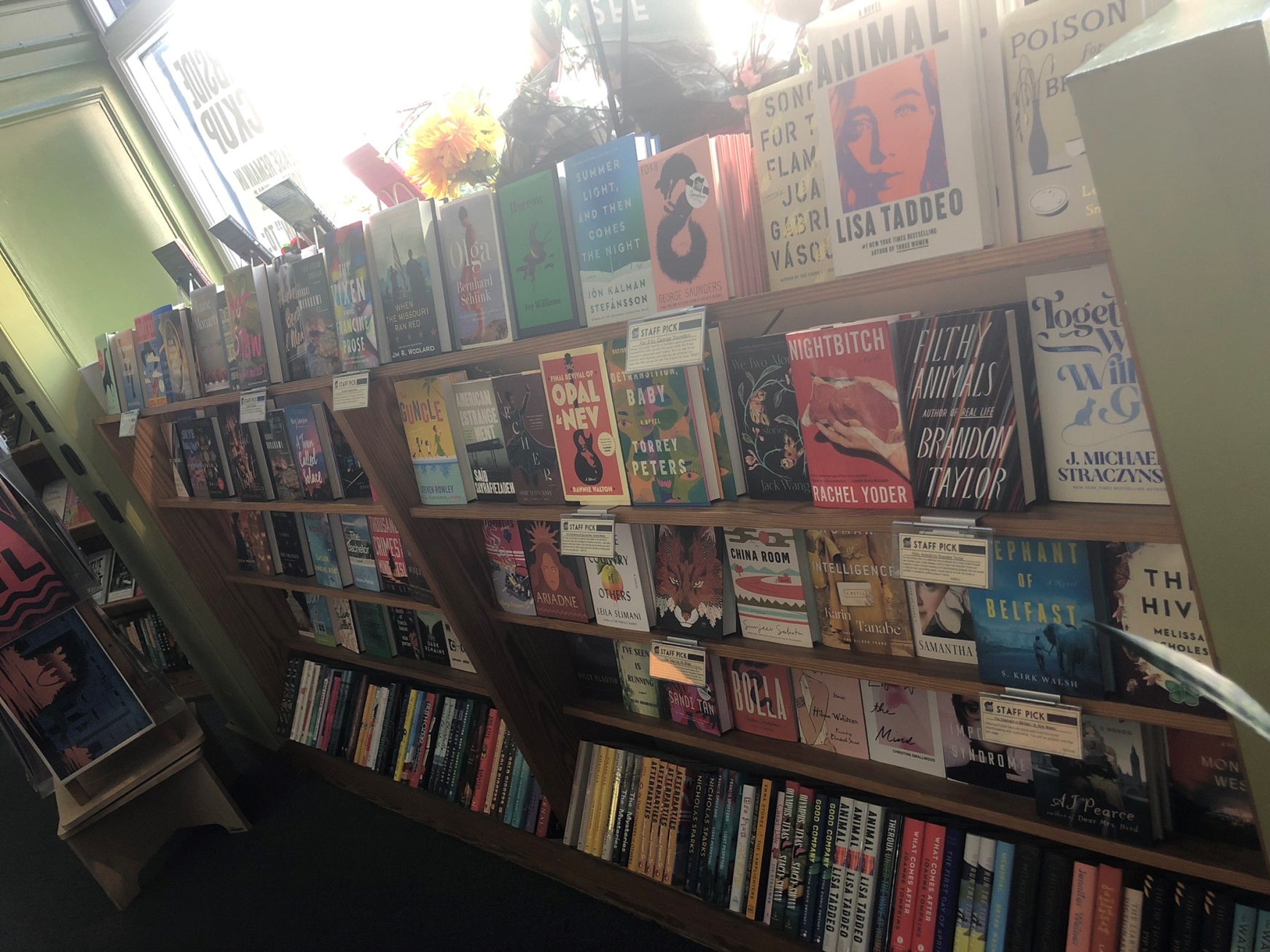 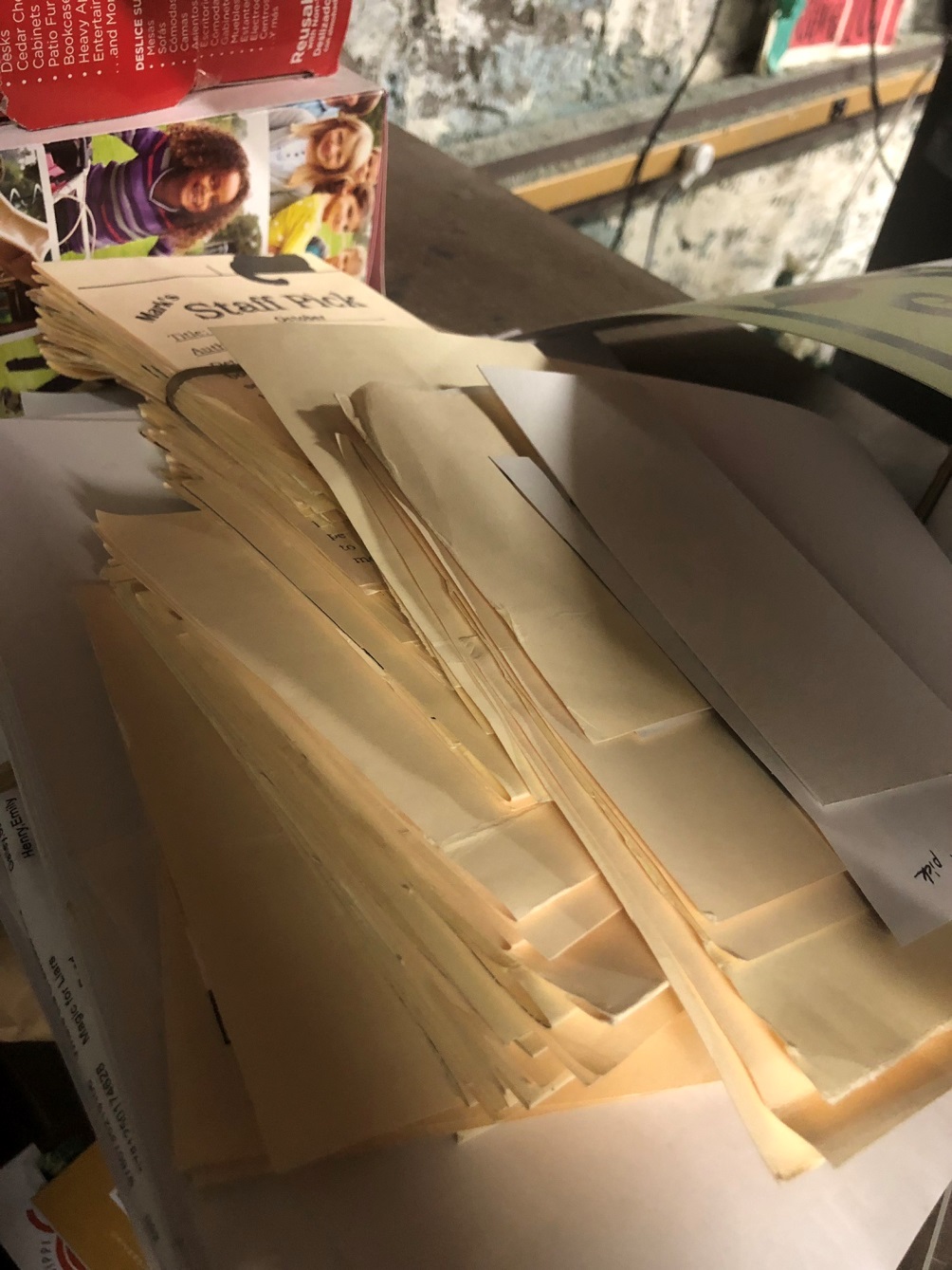 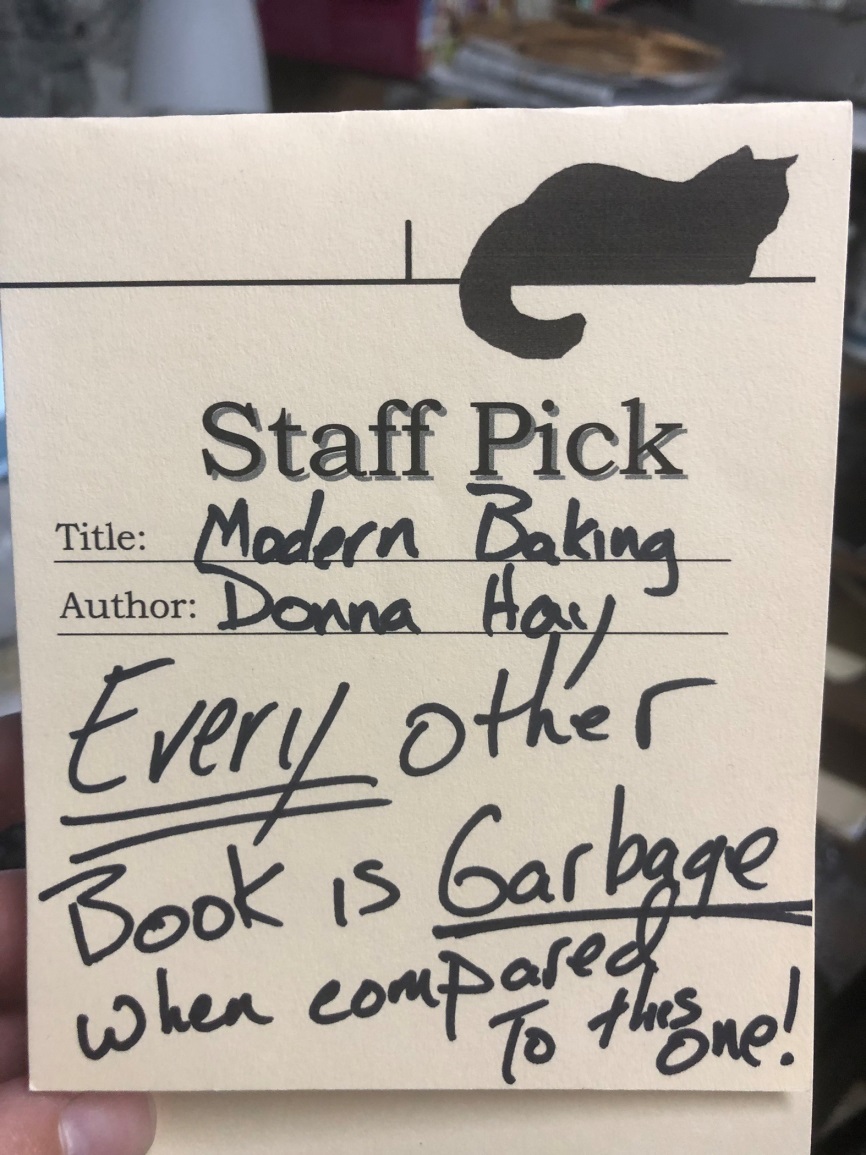 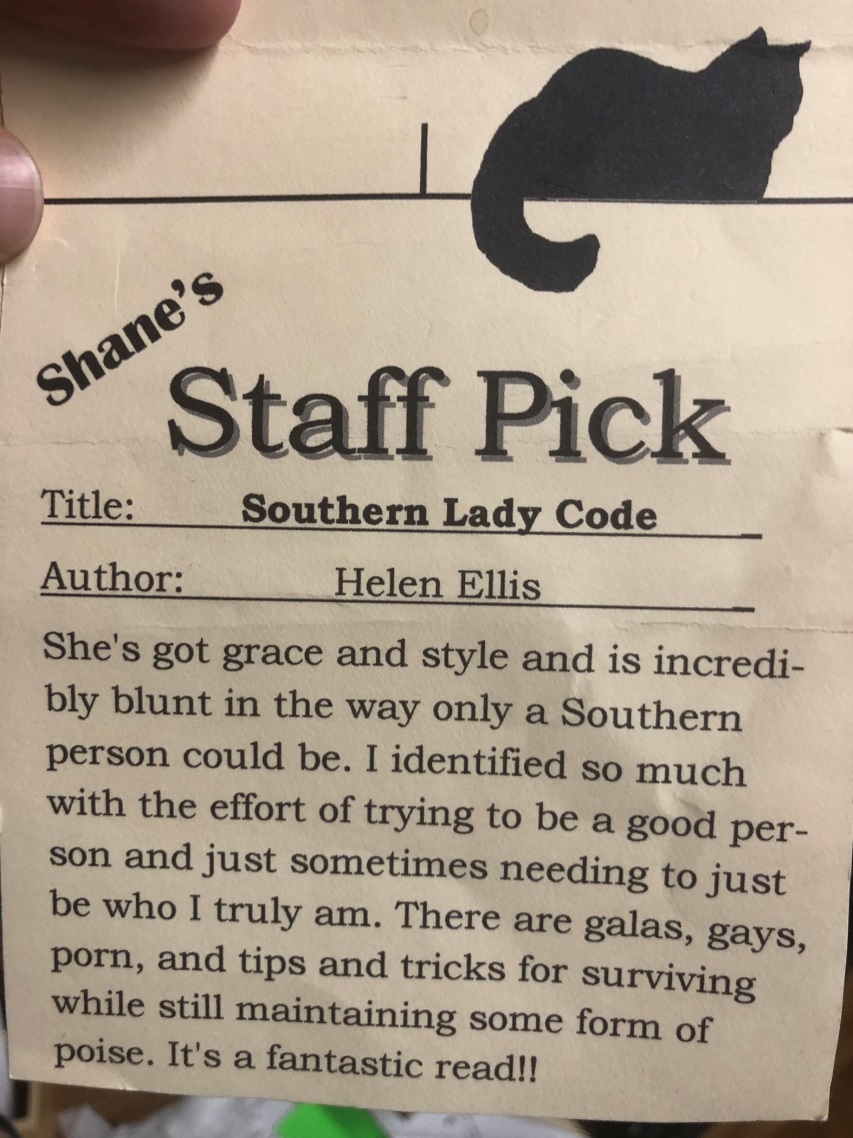 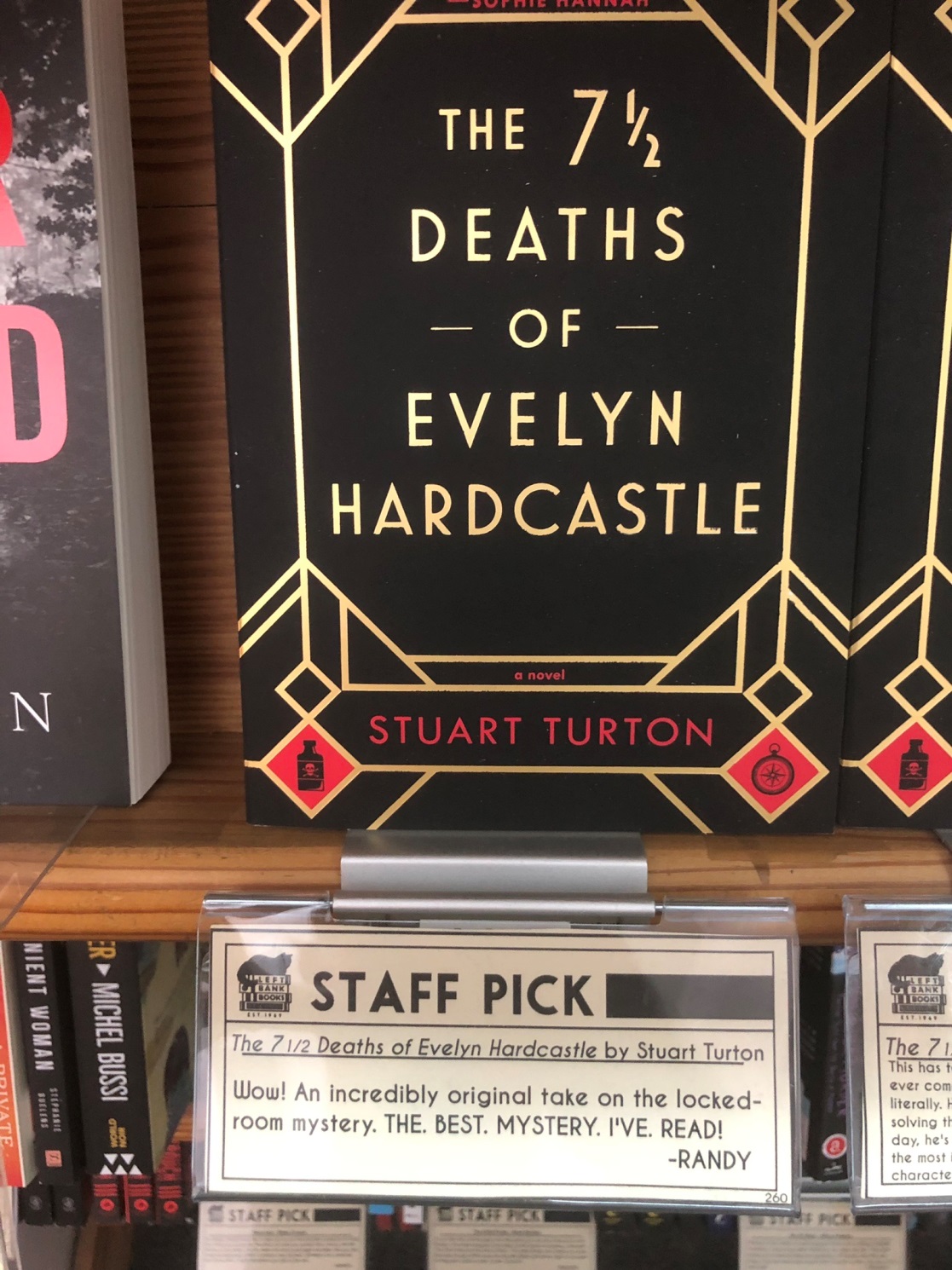 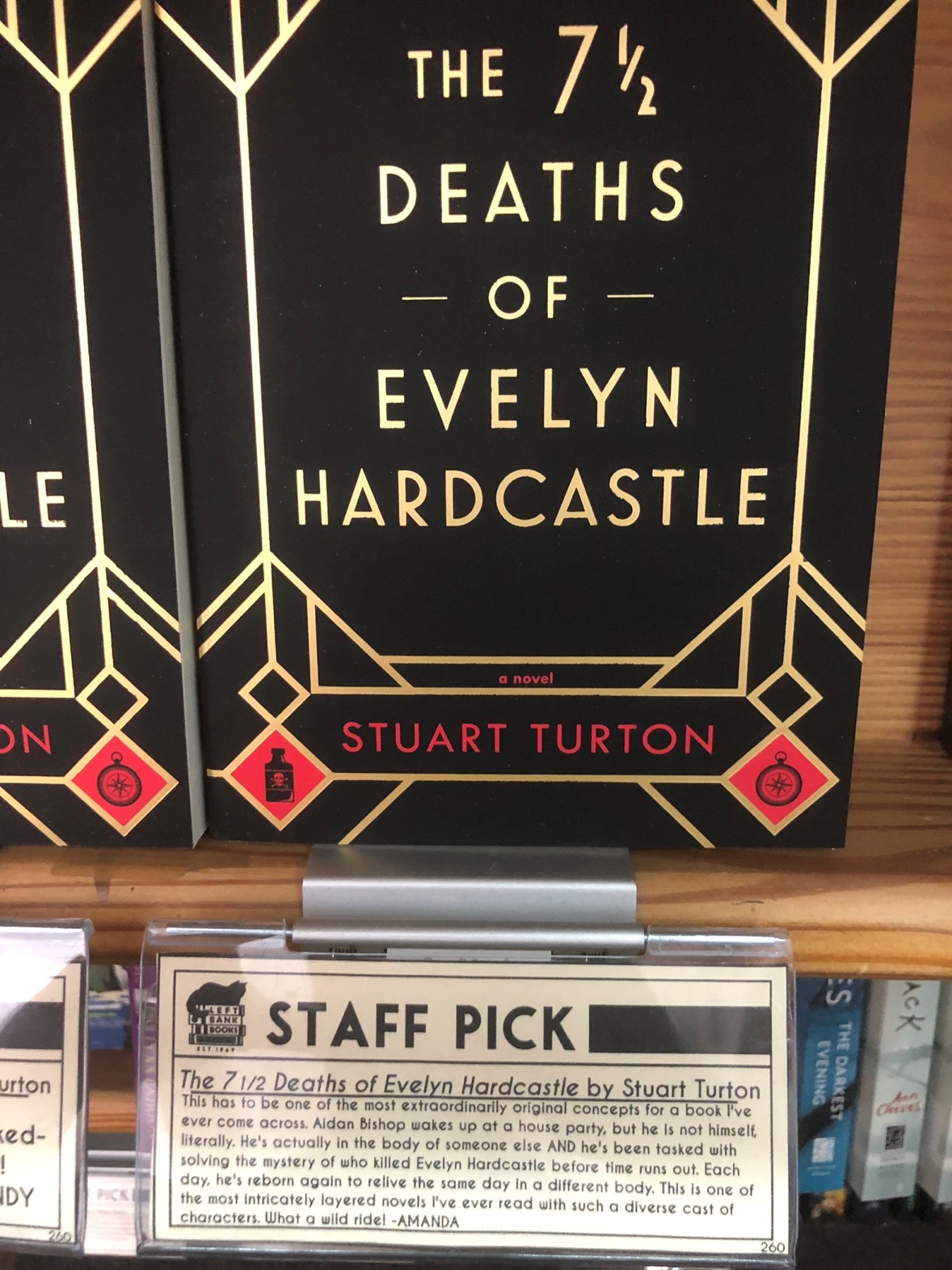